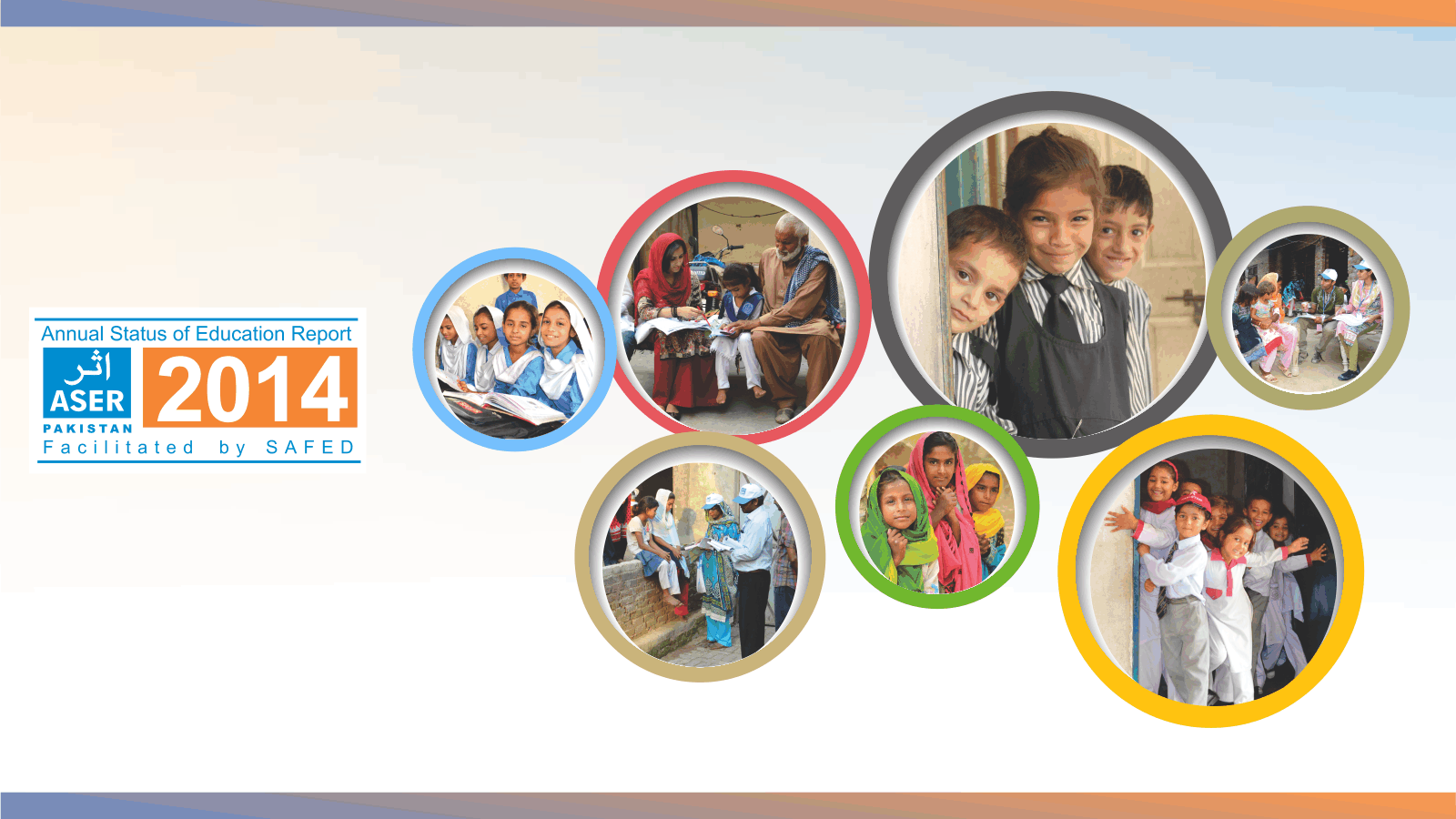 (ASER Pakistan)اثر پاکستان
(District Gawader) ضلع گوادر   

عوامی تحریک برائے معیاری تعلیم 
(Citizens’ Movement for Quality Education in Pakistan)
اثر پاکستان کے شراکت کار
Development Partners of ASER Pakistan
0ہیلتھ انڈ نیوٹریشن ڈپارٹمنٹ سوسائٹی(ہینڈز)
0حق ڈویلمنٹ فاؤنڈیشن
0ادارہ تعلیم و آگہی
0انسان دوست فاؤنڈیشن
0انسٹیٹیوٹ فار پروفیشنل لرننگ
0این سی ایچ ڈی
0آرچڈز
0پاکستان بیورو آف سٹیٹسٹکس
0پالیسی پلاننگ اینڈ امپلیمنٹیشن یونٹ، گورنمنٹ آف بلوچستان
0ریفلیکٹ گلوبل
0ریفام سپورٹ یونٹ، سندھ
0آر سی ڈی او
0ازت فاؤنڈیشن
0سوسائٹی فار آویرنیس ،ایڈووکیسی اینڈ ڈویلپمنٹ(ساد)
0آغوش ویلفئرسوسائٹی اینڈ ڈویلپمنٹ ایسوسی ایشن
0بیدار فا ونڈیشن
0بریک پاکستان
0سی ٹی ای
0سی آر ڈی او
0ڈی سی ایچ ڈی
0ڈپارٹمنٹ آف ایجو کیشن،فاٹا
0ڈپارٹمنٹ آف ایلیمنٹری اینڈ سیکنڈری ایجوکیشن خیبر پختونخوا
0ڈائریکٹوریٹ آف ایجوکیشن ،گلگت بلتستان
0عہد فاؤنڈیشن
0ایجوکیشن اینڈ لیٹریسی ڈپارٹمنٹ سندھ
0جی اینڈ جی ایس
0حمزہ ڈویلمنٹ فاؤنڈیشن
 0سکول ایجوکیشن ڈپارٹمنٹ،پنجاب
0سندھ ایجوکیشن ڈپارٹمنٹ
10،000رضاکار-شہری -نوجوان
آرٹیکل 25 اے
تعلیمی حق
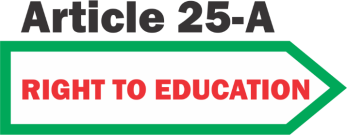 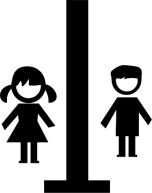 ”قانون کے تحت یہ کیا جانا چاہیےکہ ریاست   5 سے 16 سال کی عمر کے تمام بچوں کو مفت اور لازمی تعلیم مہیا کرے-“
اثرپاکستان      2015-2010
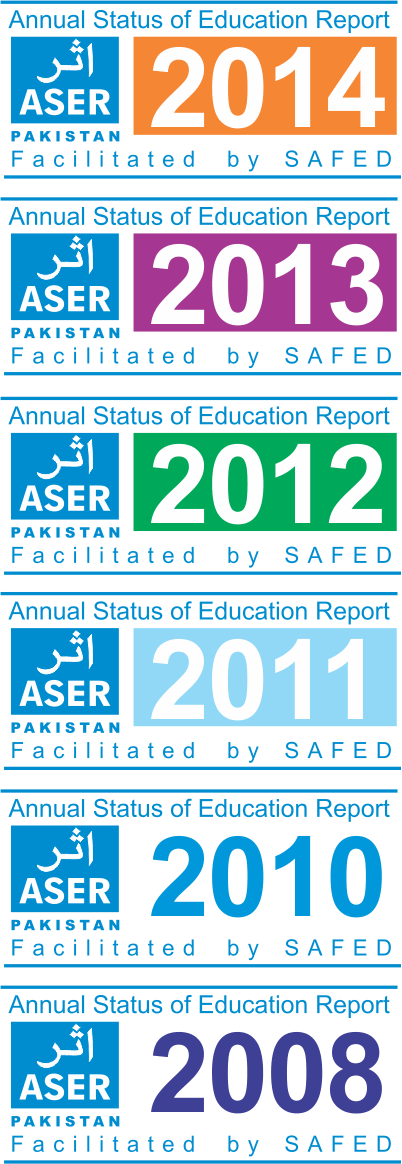 عوامی تحریک برائے تعلیمی معیار کے تحت گھرانوں میں 3سے16سال کی عمر کے بچوں کا بڑے o
پیمانے پر قومی سروے
 5سے16سال کی عمر کے بچوں کا دیہی اور کچھ شہری علاقوں میں تعلیمی معیارo
تعلیمی معیار اور رسائی کے بارے میں حقائق کی فراہمیo
 یعنی حق تعلیم کے لئےقومی اور صوبائی پالیسی اور اقدامات پر اثر انداز ہونا25-A   آرٹیکل o
کے رجحانات  کی نشاندہی اور اہداف پر معلومات کی (EFA)اور تعلیم سب کے لئےMDG 2015تک o
فراہمی
) کی منزل کے تعین پر اثر انداز ہوناPost-2015 Agendaبعداز 2015 کے ایجنڈے(o
(ASER Assessment Tools)  اثر کے تجزیاتی ٹولز
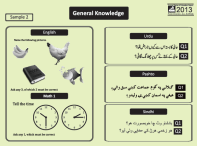 1۔تعلیمی معیار
 پڑھنا (اُردو/ سندھی/پشتو)o
 ریاضیo
 انگریزی o
معلومات عامہo
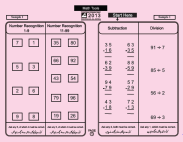 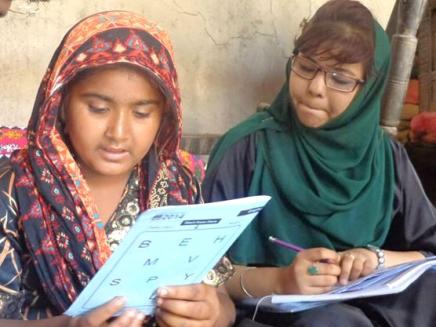 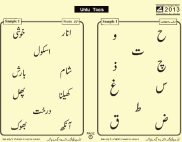 بچوں کاکلاس دوئم کے نصاب کی بنیاد پر انگریزی اور اُردو/سندھی/پشتو   کا جائزہ لیا گیا اور ریاضی کے لئےکلاس سوئم کے نصاب کا۔
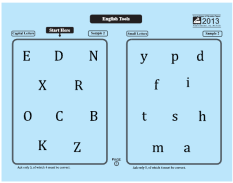 2۔  گھرانوں کے سروے
3۔ سرکاری اور نجی سکول
صوبہ بلوچستان سروے کی حدود / وسعت
32
دیہی اضلاع
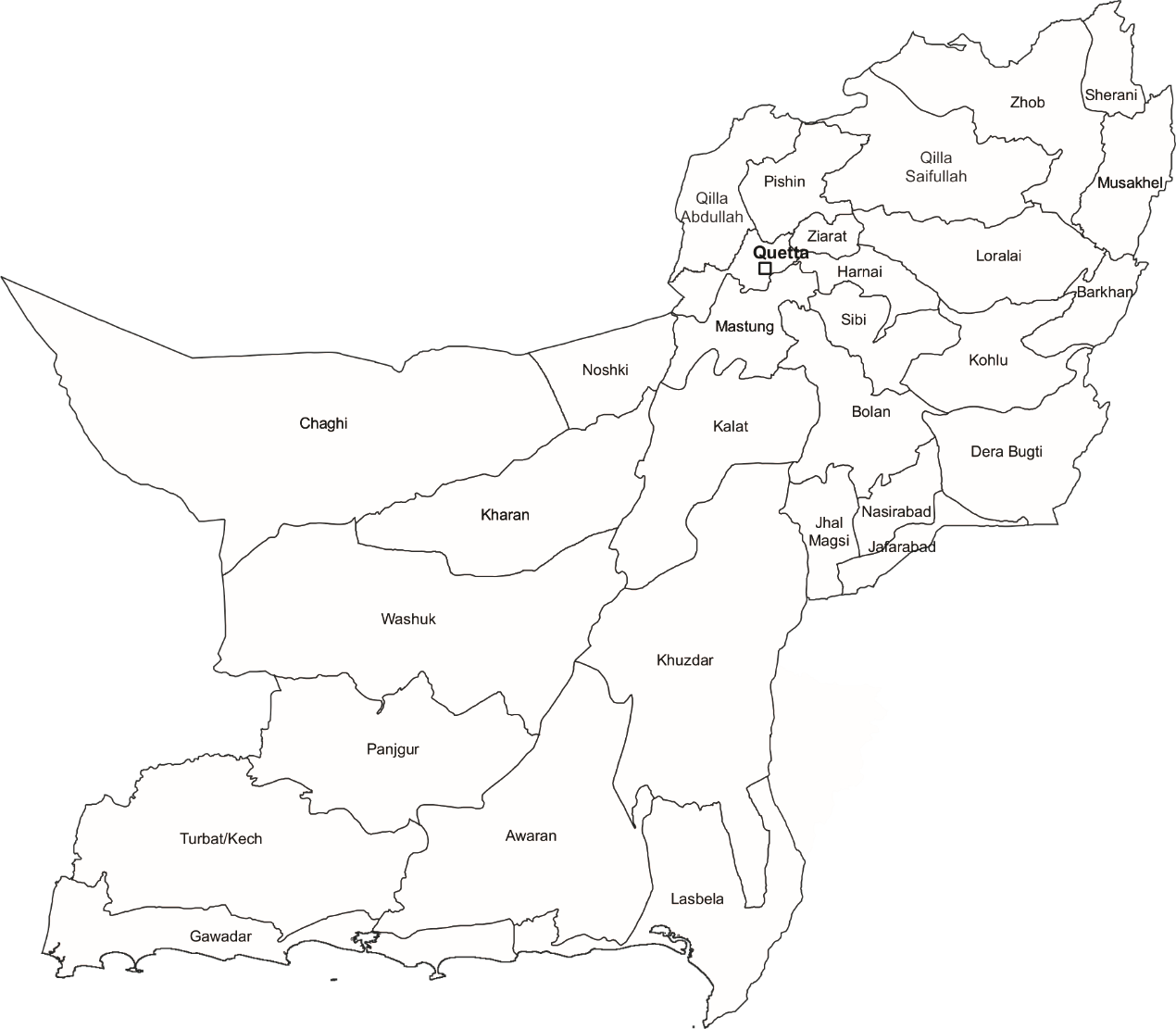 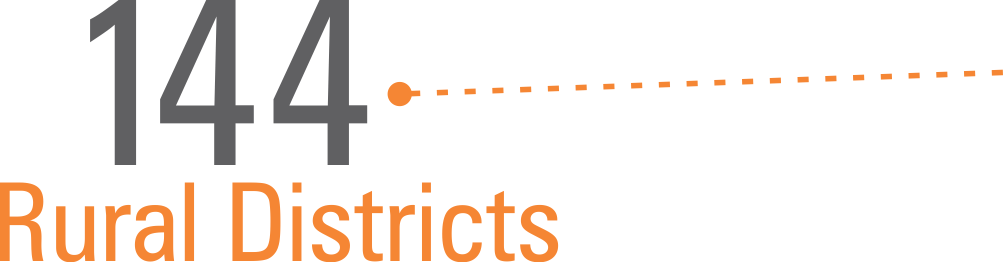 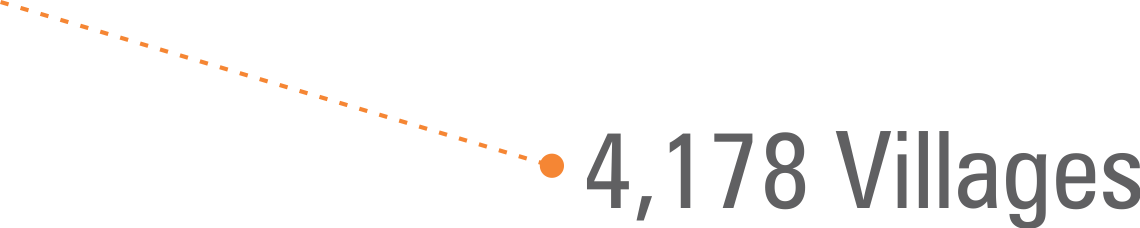 2
 شہر ی اضلاع
19،196گھرانے |980 دیہات/بلاک     | 961 سکول |62،567بچے  (3سے 16 سال)
شہری  اضلا ع: کوئٹہ،خضدار
نتا ئج
رسائی
ضلع        گوادر
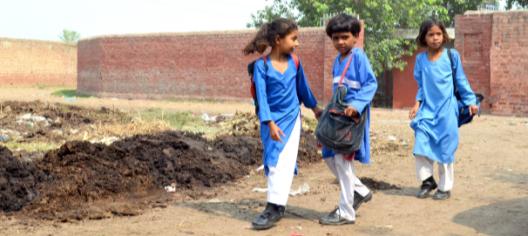 دیہی
3 سے 5 سال کی عمر کے بچوں کا اندراج
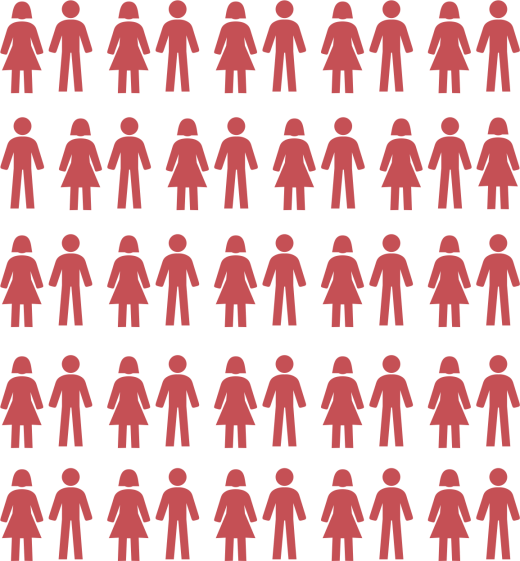 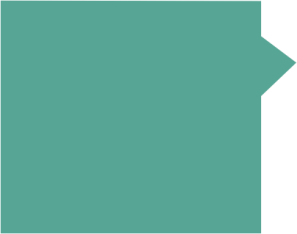 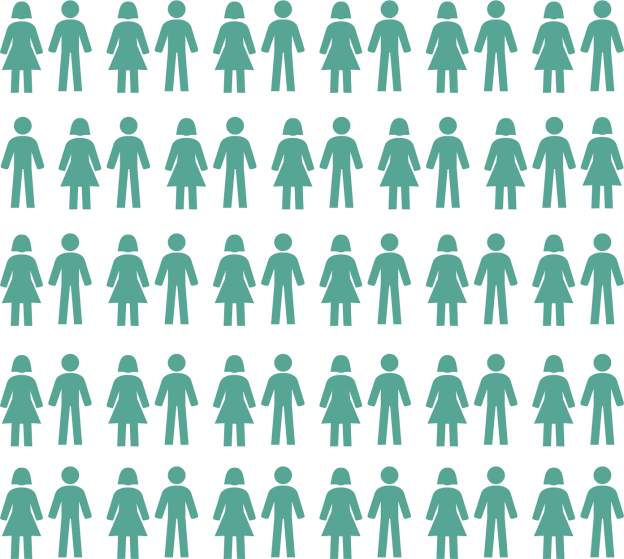 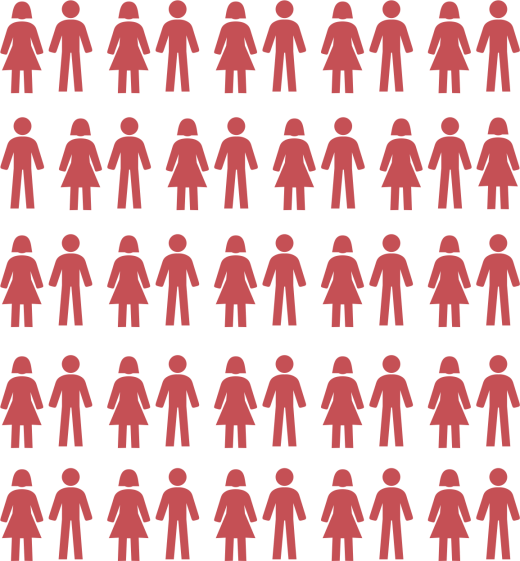 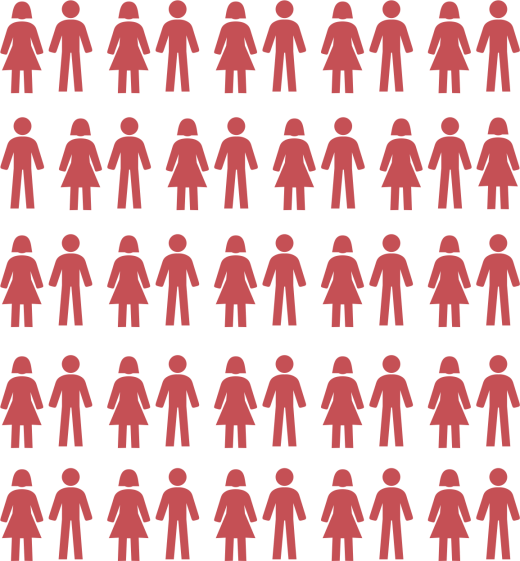 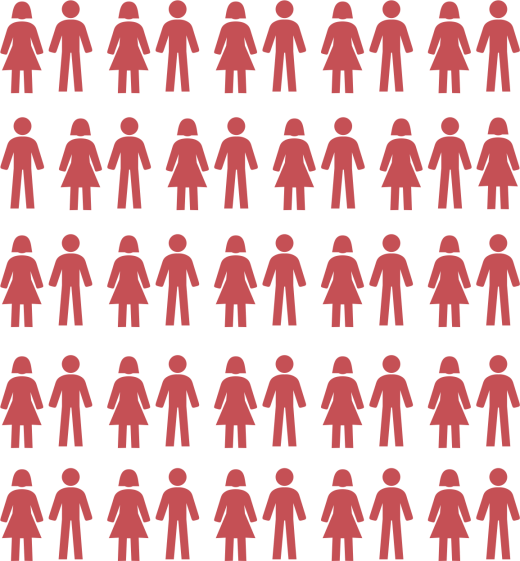 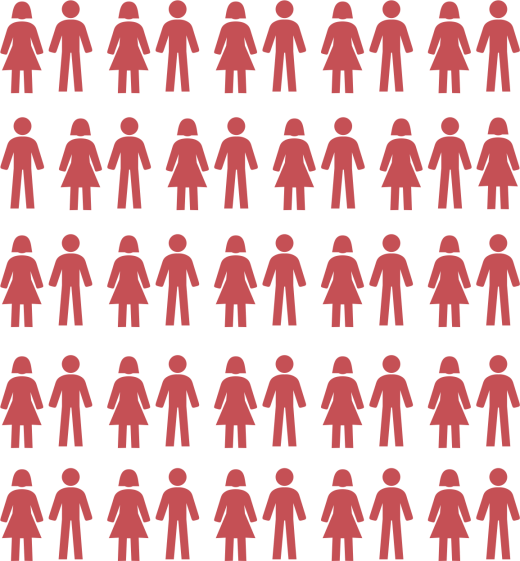 7%
سکول میں داخل بچے
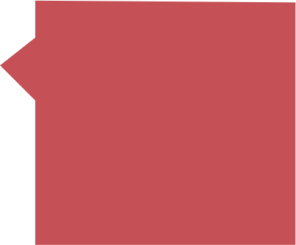 93%
سکول نہ جانےوالے بچے
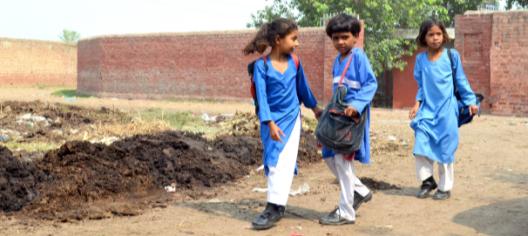 3 سے 5سال کی عمر کے بچوں کے اندراج  کی شرح گزشتہ سال(٪7)  جیسی ہی رہی-
دیہی
(District Wise Map)
سکول نہ جانے والے بچے(3سے5سال)
نقشہ بلحاظ ضلع
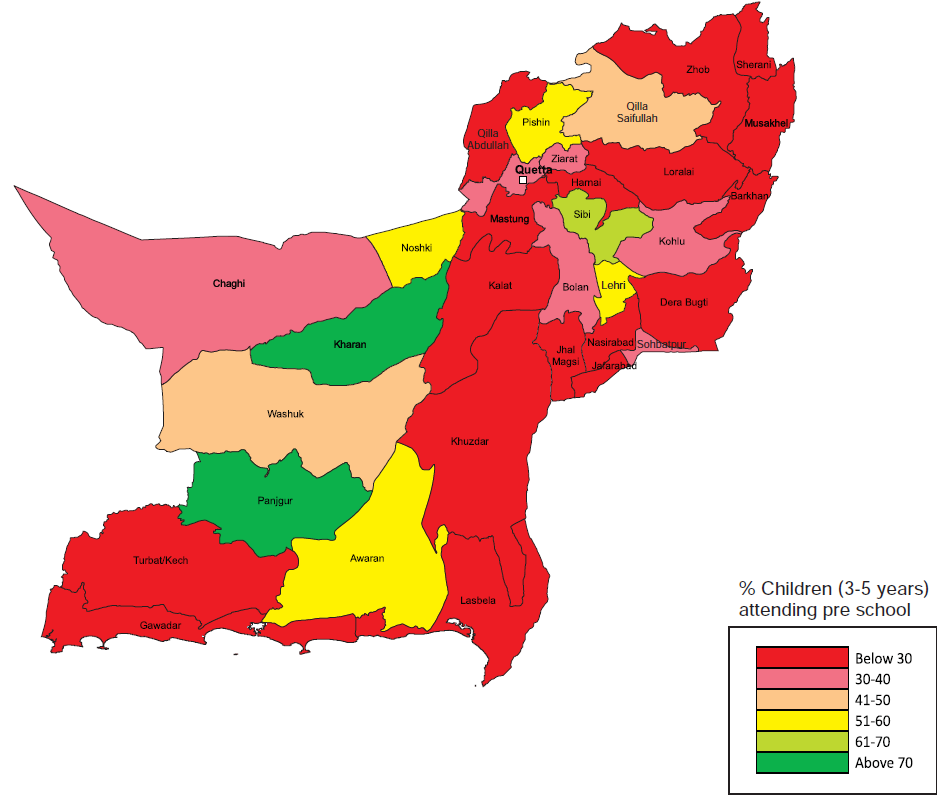 دیہی
6 سے 16 سال کی عمر کے بچوں کا اندراج
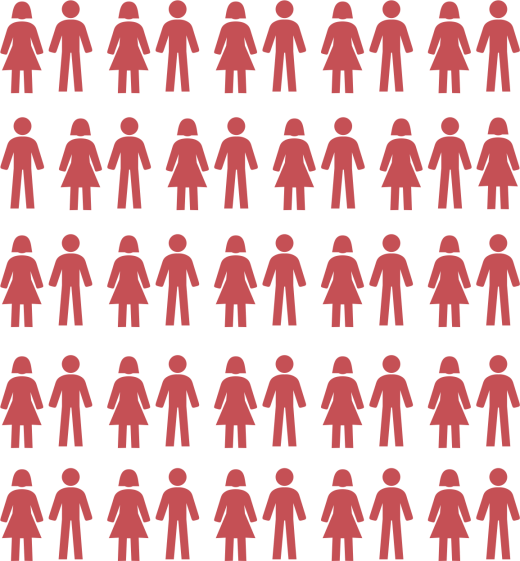 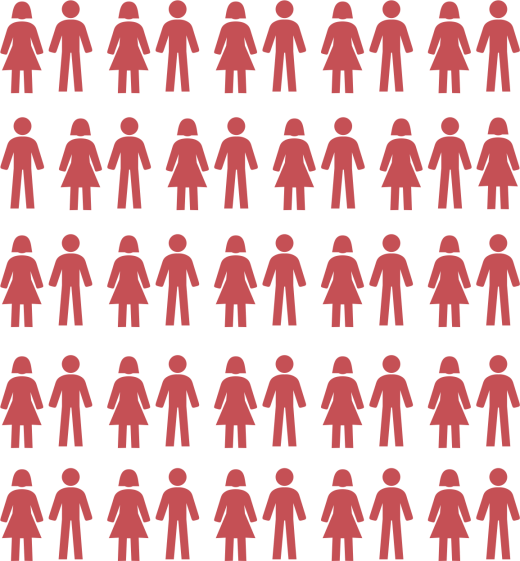 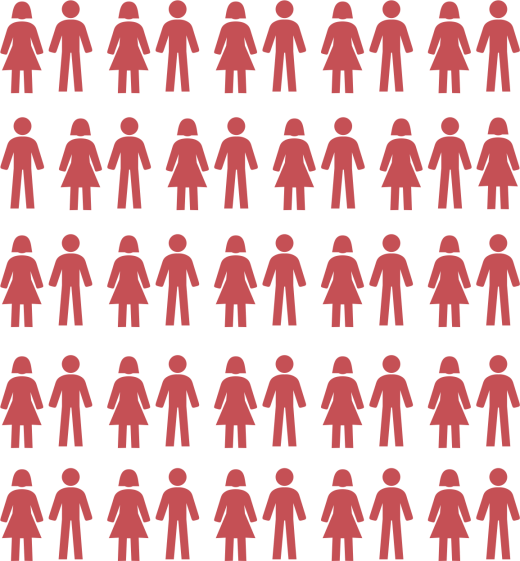 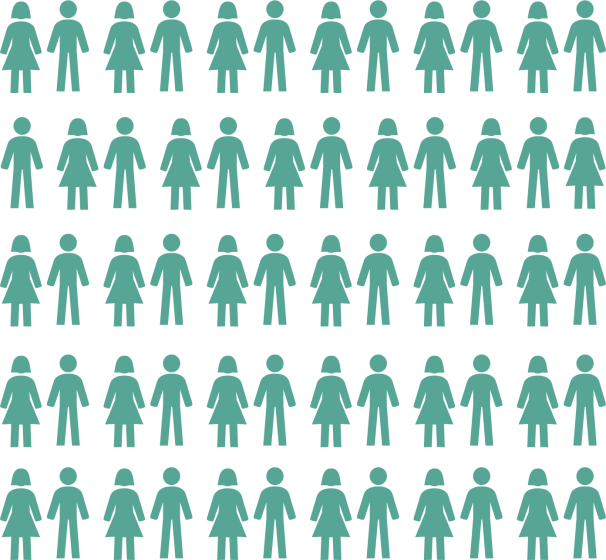 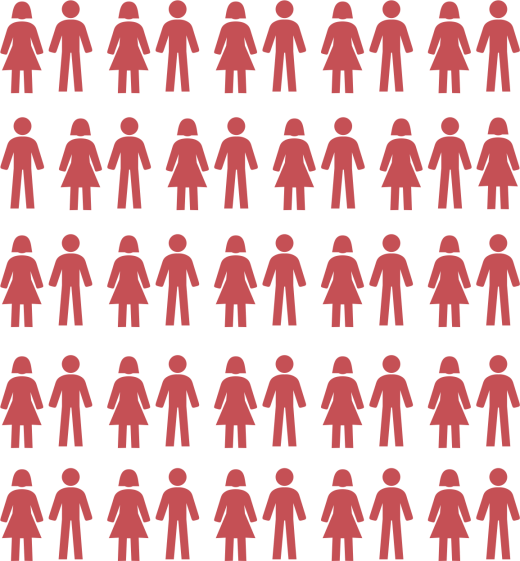 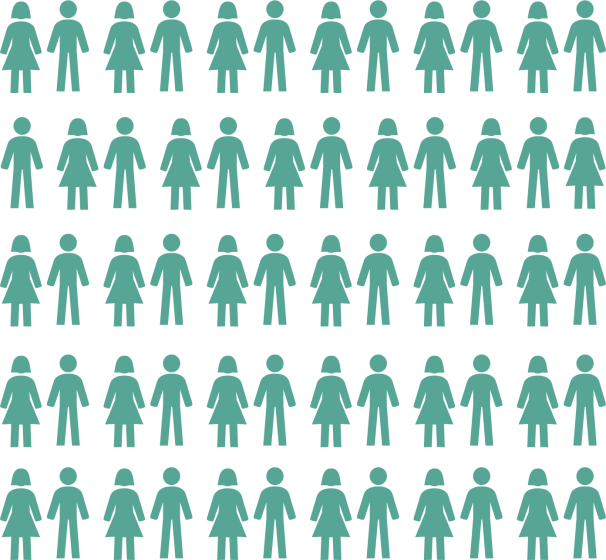 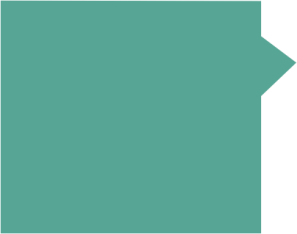 51%
سکول میں داخل بچے
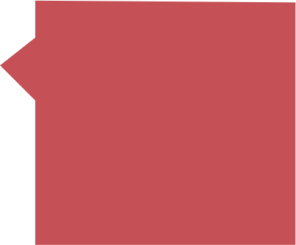 49%
سکول نہ جانےوالے بچے
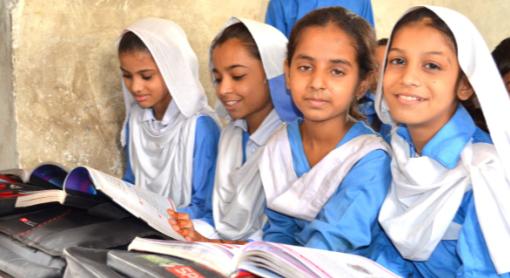 (District Wise Map)
دیہی
سکول نہ جانے والے بچے(6سے16سال)
نقشہ بلحاظ ضلع
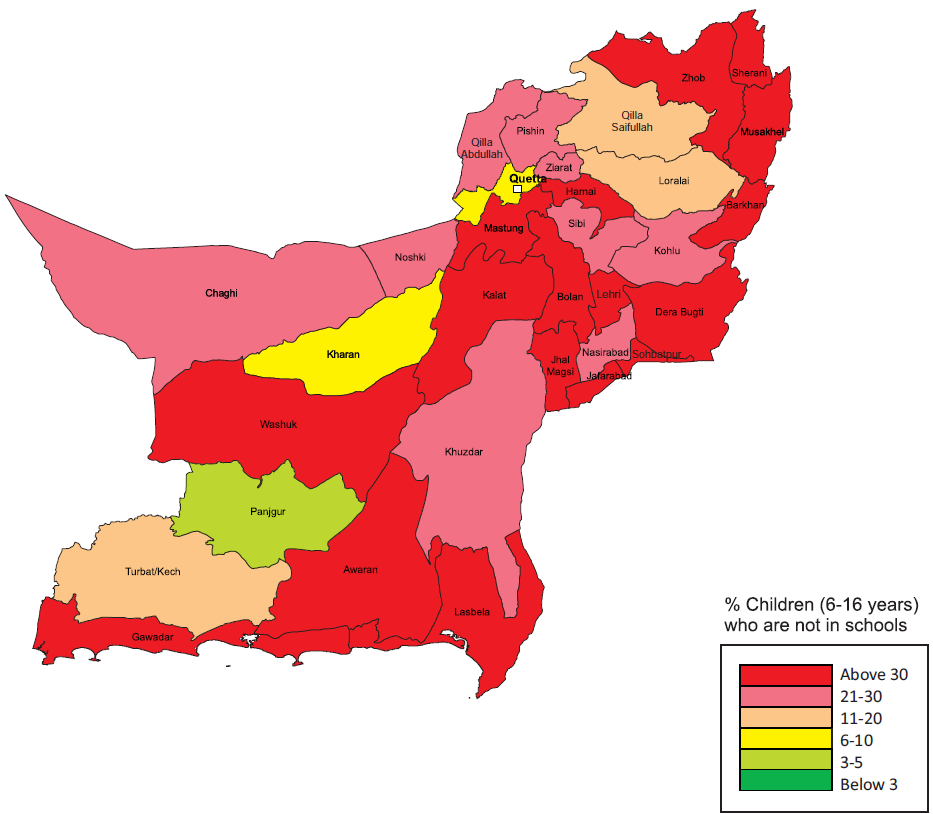 (Gender Comparison) صنفی موازنہ
دیہی
سکول نہ جانے والےبچے بلحاظ صنف(6سے16سال)
سکو ل نہ جا نے وا لی بچوں کی شرح گز شتہ سا ل  سے   زیادہ رہی
بچوں کا اندراج بلحاظ جماعت
دیہی
(Class Wise Enrollment)
میں اضافے کے ساتھ ہی بچوں کے اندراج میں کمی(Class Level)جماعت کے درجے
معیارتعلیم
ضلع        گوادر
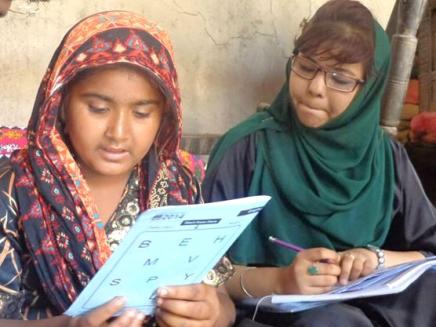 تعلیمی معیار
دیہی
اُردو
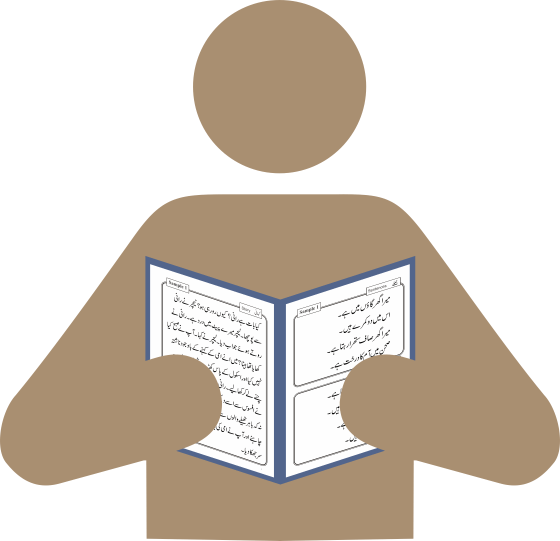 9%کلاس پنجم کے بچے اُردومیں کہانی پڑھ سکتے ہیں۔
تعلیمی معیار
دیہی
اُردو
اس سال   کلاس پنجم کے ٪ 91بچے
 کلاس دوئم کی سطح کی کہانی نہیں پڑھ سکتےہیں ۔
تعلیمی معیار
(District Wise Map)
دیہی
نقشہ بلحا ظ ضلع
اُردو
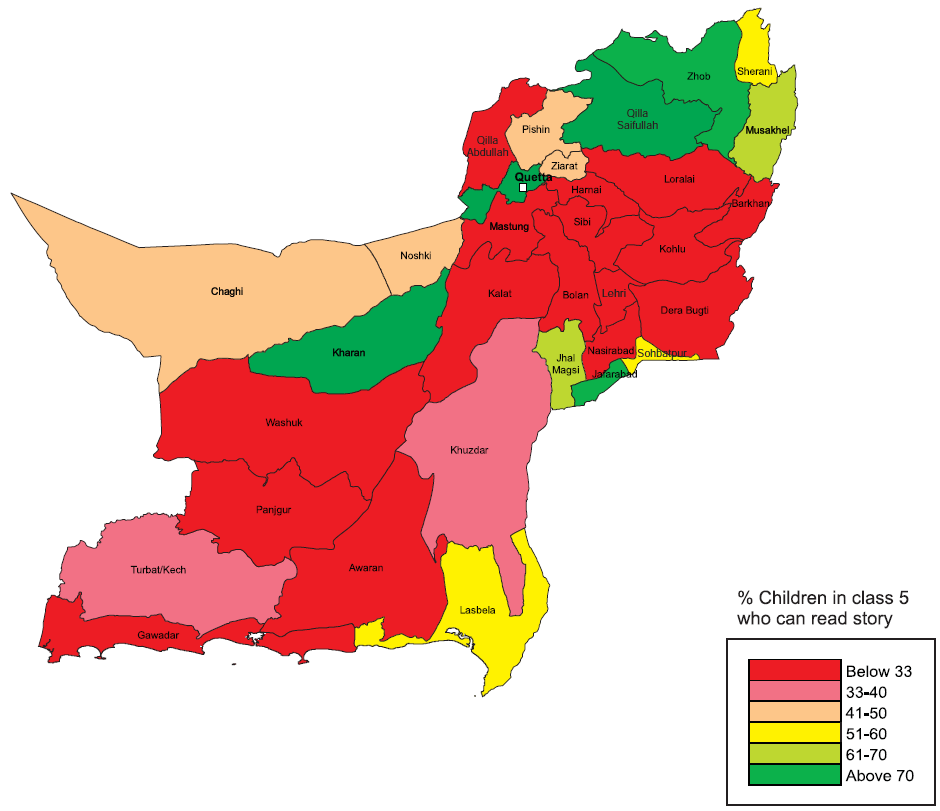 کلاس پنجم کے ٪ بچے کہانی پڑھ سکتے ہیں
تعلیمی معیار
دیہی
انگریزی
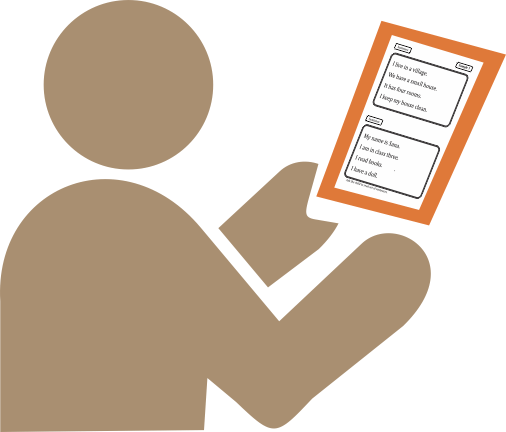 2%کلاس پنجم کے بچے انگریزی کے فقرے پڑھ سکتے ہیں۔
تعلیمی معیار
دیہی
انگریزی
2014ء  میں کلا س پنجم کے ٪ 98بچے(کلاس دو ئم کی سطح کے) انگر یز ی کے فقرے نہیں پڑ ھ سکتے ہیں   ۔
تعلیمی معیار
(District Wise Map)
دیہی
نقشہ بلحا ظ ضلع
انگریزی
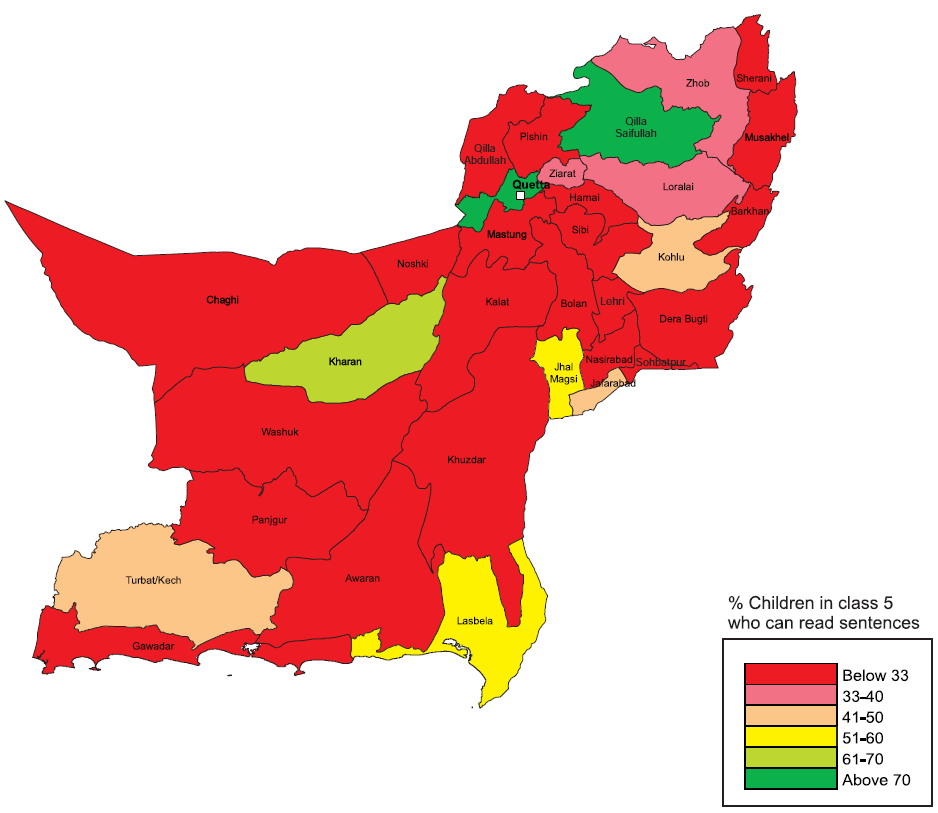 کلاس پنجم کے ٪ بچے فقرے پڑھ سکتے ہیں
تعلیمی معیار
دیہی
ریاضی
4%کلاس پنجم کے بچے دو اعداد تک کی تقسیم کے سوال حل کر سکتے ہیں۔
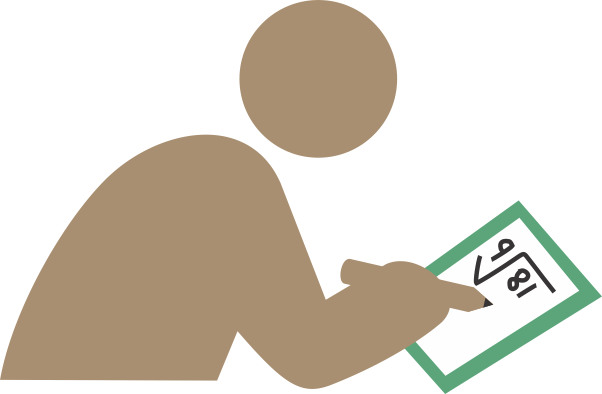 تعلیمی معیار
دیہی
ریاضی
اس سال کلاس پنجم کے ٪96بچے تقسیم کے سوال حل نہیں کر سکتے ۔
تعلیمی معیار
(District Wise Map)
دیہی
نقشہ بلحاظ ضلع
ریاضی
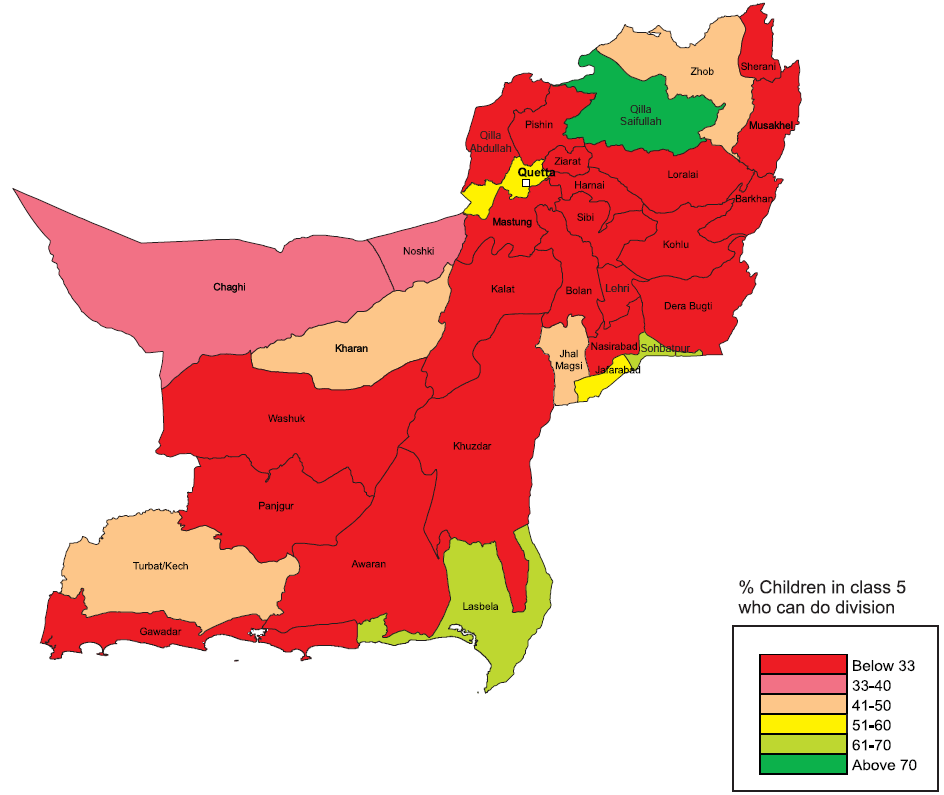 کلاس پنجم کے ٪ بچے تقسیم  کے سوال حل کرسکتے ہیں
تعلیمی معیار
دیہی
(5سے16سال)By Gender  صنفی فرق
BY GENDER (5-16 YEARS)
زبان اور ریاضی میں مہارت کے لحاظ سے لڑکے  لڑ کیوں سے بہتر ہیں
دیہی
(Additional Learning Support)   اضافی تعلیمی مدد
فیس دے کر ٹیوشن پڑھنے والے بچے
تعلیمی معیار
دیہی
سکول نہ جانے والے بچے
سکول نہ جانے والے صرف ٪ 23سے زائد بچے  ریا ضی اور زبان میں ابتدائی معیارسے زیا دہ کا علم  رکھتے ہیں
سکول میں حاضری اور سہولیات
ضلع        گوادر
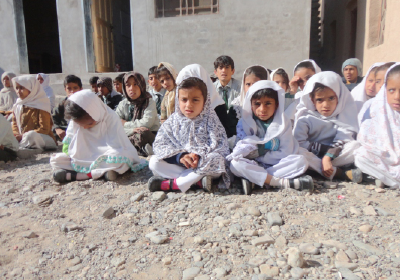 (Attendance)  حاضری
دیہی
اساتذہ
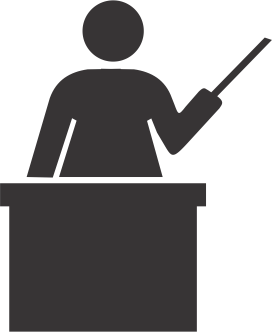 (Attendance)  حاضری
دیہی
بچے
سرکاری سکول
72%
89%
88%
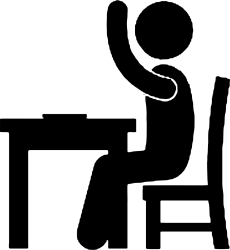 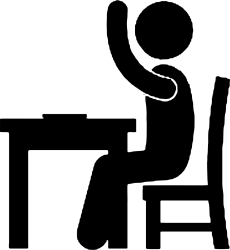 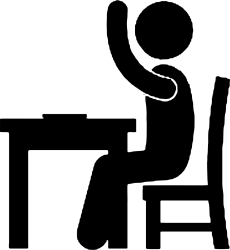 پرائمری
ہائی
ایلیمنٹری
کثیر جماعتی معلمی
(Multi-Grade Teaching)
دیہی
سرکاری سکولوں کی جماعت دوئم میں  کثیر جماعتی معلمی زیادہ ہے
سہولیات
گورنمنٹ پرائمری سکول
دیہی
سہولیات
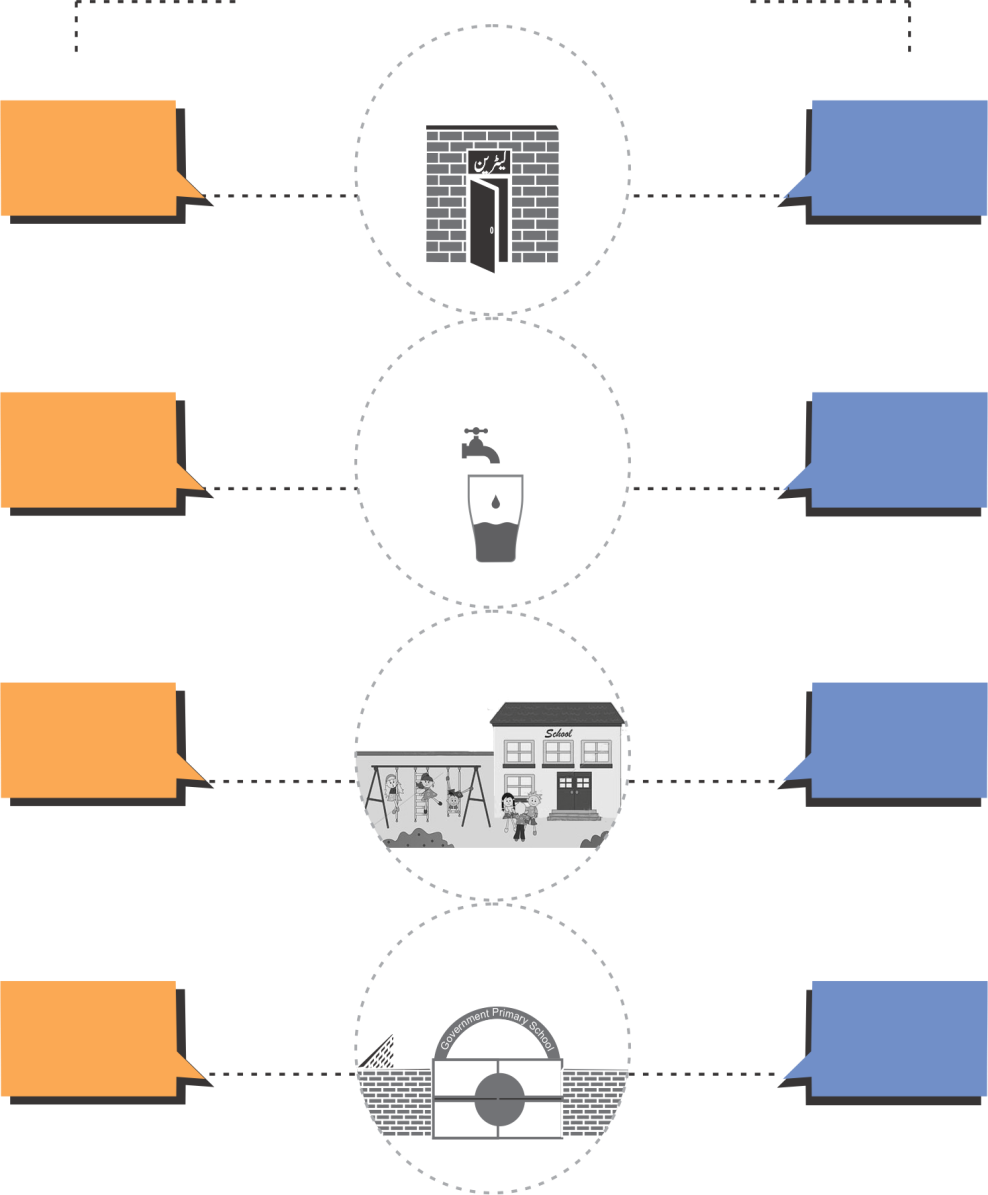 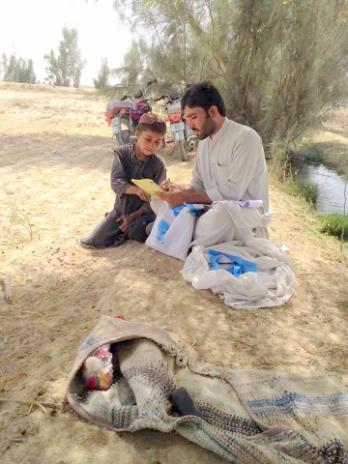 لیٹرین
32%
پینے کا پانی
42%
کھیل کا میدان
16%
مکمل چاردیواری
37%
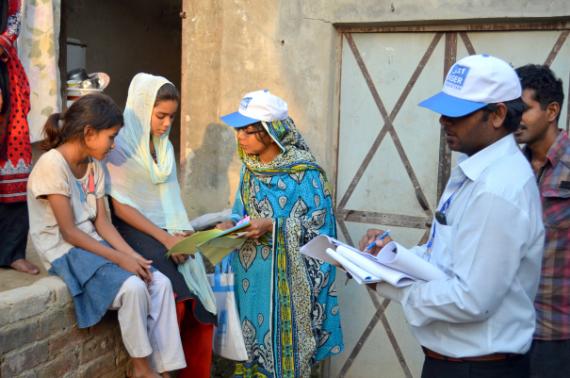 عوامی تحریک برائے معیاری تعلیم کو متحرک کرنے کے لئے

ایک منفرد طریقے سے پھیلاو!

Dissemination with a Difference!
Mobilizing a Citizens’  Movement for Quality Education in Pakistan
اثر کے ذریعے عمل اور احتساب کا مخصوص گروہوں تک پھیلاو
اثر بیٹھک /جرگے/کچہریاں (گاوں /علاقائی اجتماعات)o 
حصے دار:  والدین،کمیونٹیز، بچے، اساتذہ
اساتذہ، والدین ، بچے ، سرکاری افسران جو کے بہتری کے لئے قدم اُٹھانے کا مطالبہ کرے  o
 اساتذہ یونینز اور ایسوسی ایشنز –بیٹھکo
  ضلعی /صوبائی/وفاقی تعلیم و تدریس کے شعبہ جات(مقامی ،ضلعی،صوبائی،قومی اور بین الاقوامیo
  نوجوانوں کے گروہ –معیاری تعلیم کے لئے متحرک سفیرo
 ارکان پارلیمنٹ –سیاست دان اپنے حلقوں میں اسے پھیلائےo
پر ثبوت پر مبنی عدالتی فیصلے25-A عدلیہ اور جوڈیشیل اکیڈمیز o
 تعلیمی ادارے /یونیورسٹی /تحقیقی گروہ –پاکستان اور بیرون ملک o
 سول سوسائٹی آرگنائزشنز –ملک بھر میں /عالمی سطح پرo
  سوشل میڈیاo
 ذرائع ابلاغo
اثر پاکستان کے ترقیاتی شراکت کار
Development Partners of ASER Pakistan
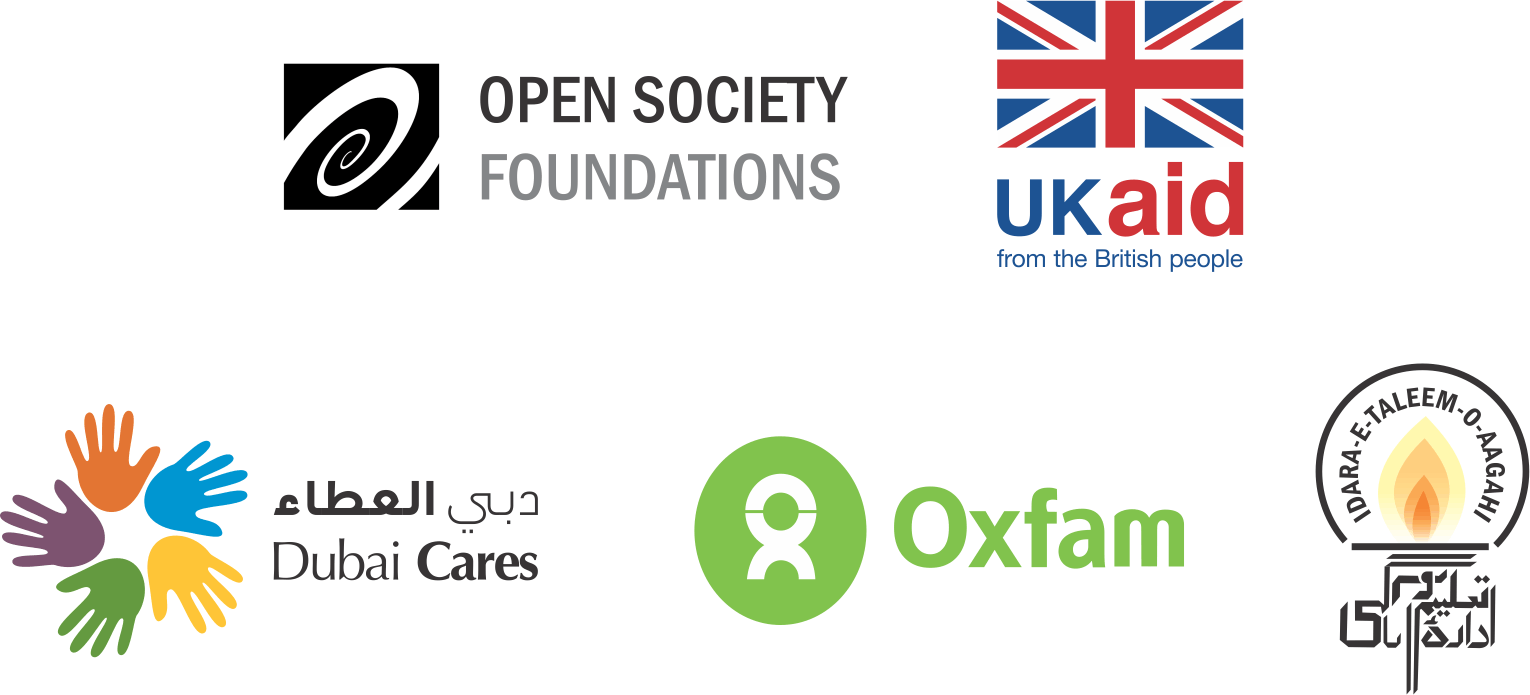 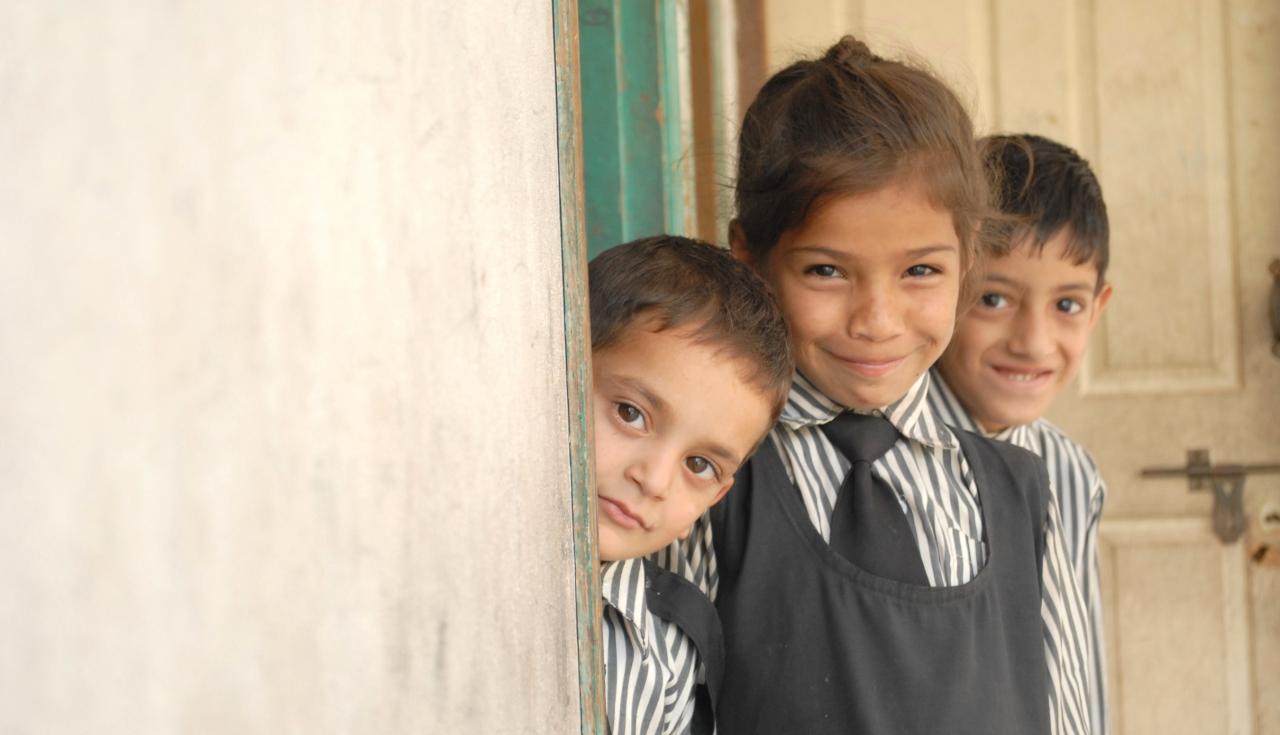 شکریہ